Отворените иновации в помощ на бизнеса
Евгения Ковачева
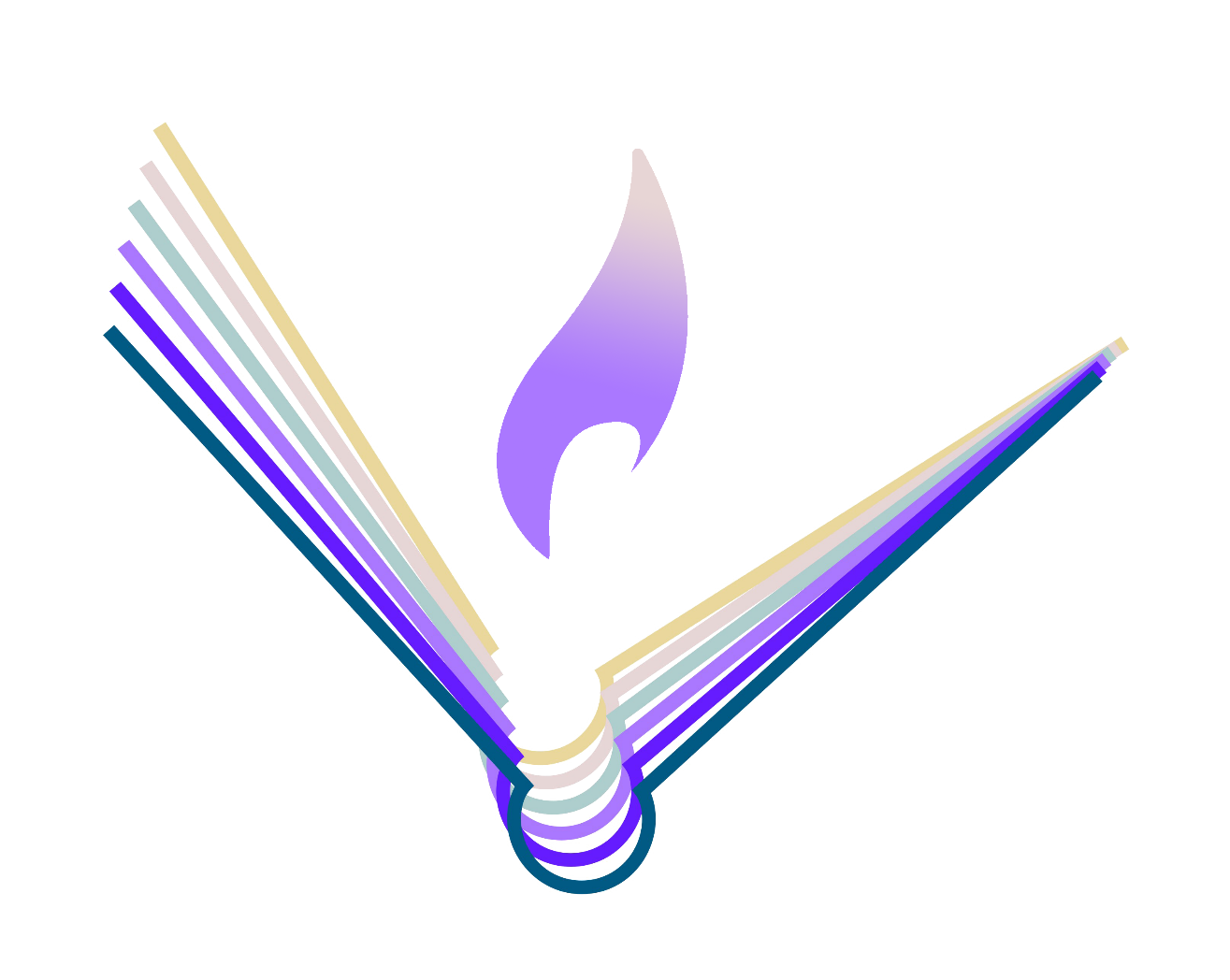 NETT          http://nett-project.eu/
Networked Entrepreneurship Training of Teachers

Enterprise & Industries DG, EE-74
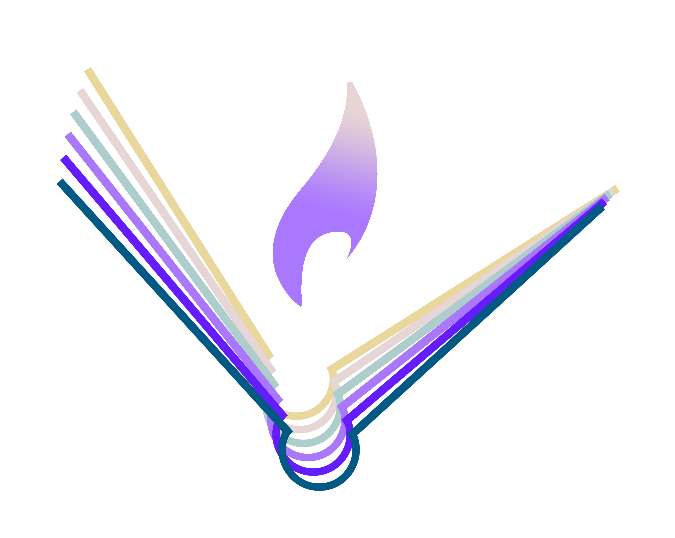 NETT - Резултати
Платформа за обучение
Хранилище за учебни материали
Мрежа от учители по предприемачество
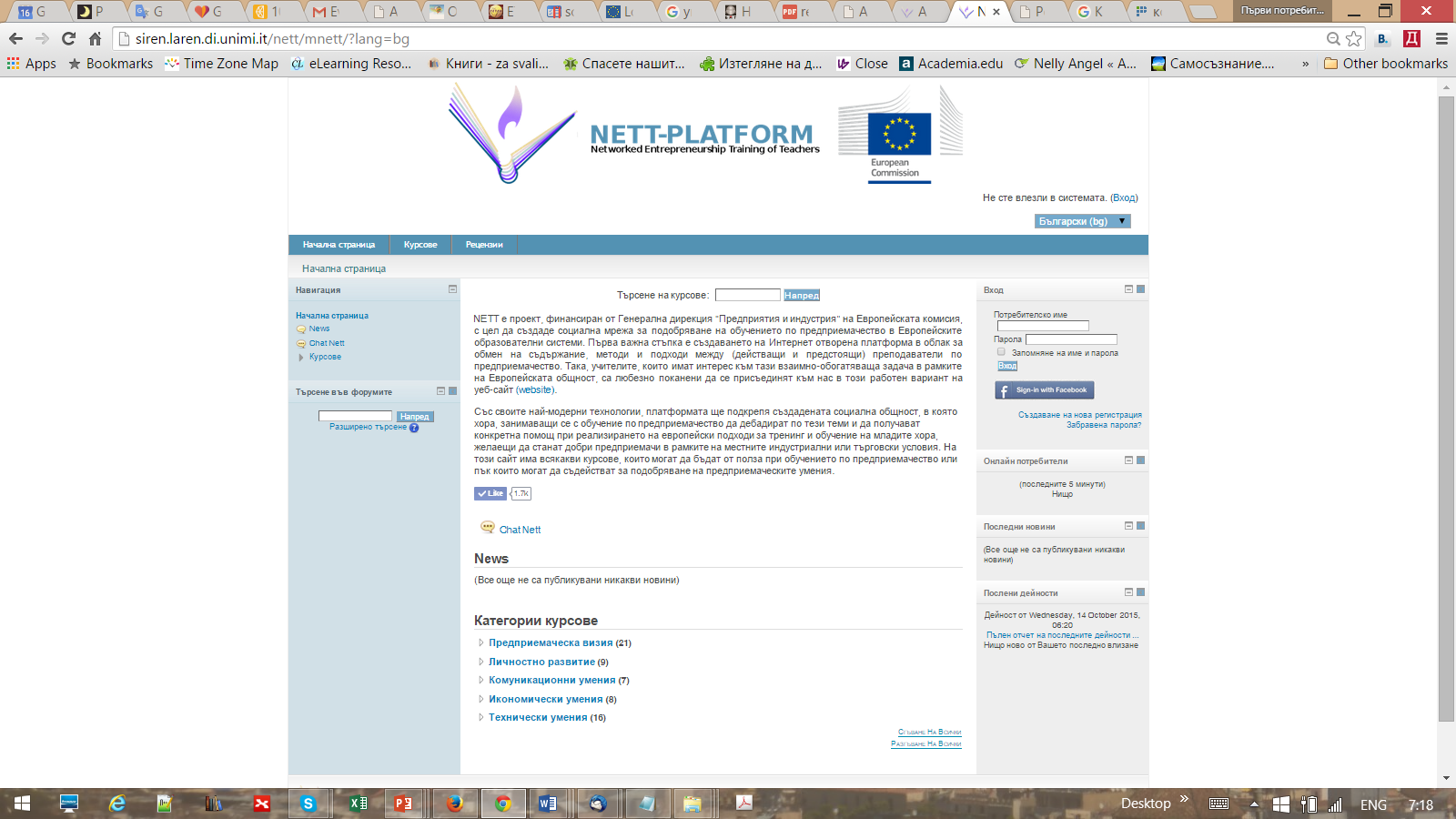 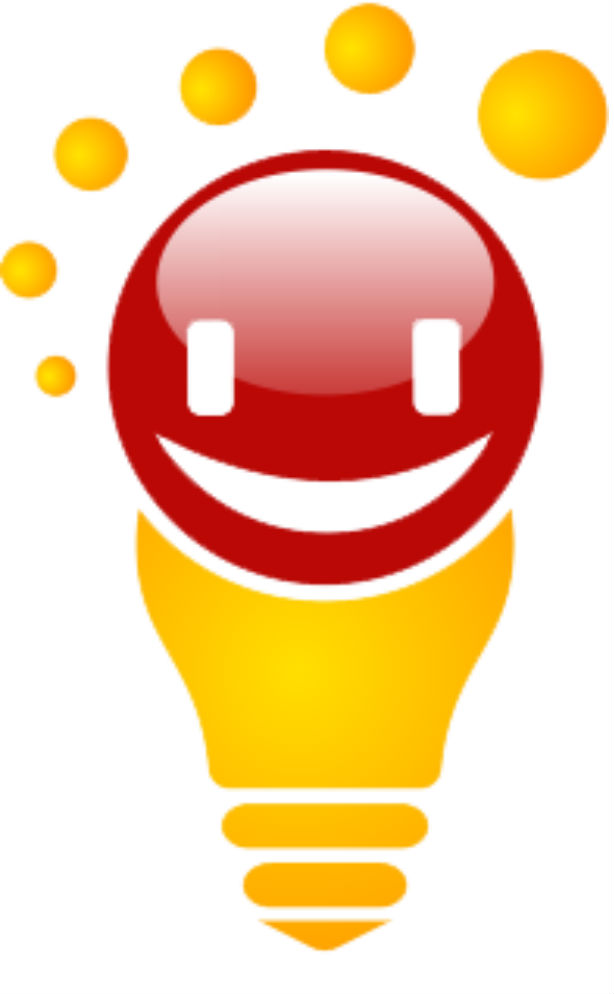 APInno                http://apinno.eu/
Action Project for Innovation

Erasmus+ K2 - 1561
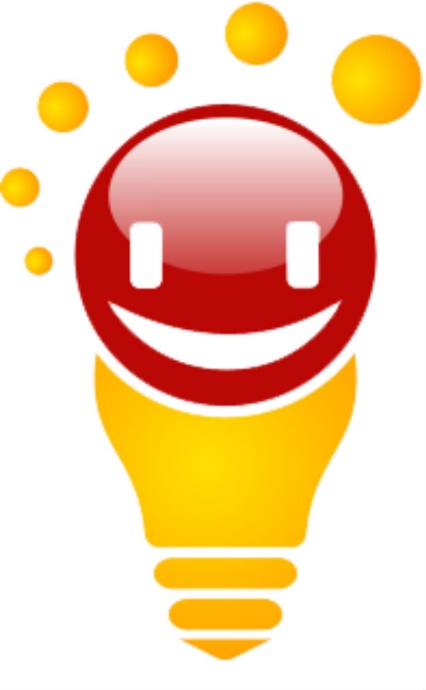 APInno цели
Изграждане на методология за обучение по иновационен мениджмънт
работа по бизнес казуси
разработване на собствен бизнес
начини за финансиране
нетехнически умения
образование
проучване
индустрия
Курсове по иновационен мениджмънт
Университет по библиотекознание и информационни технологии 
Академия по иновационен мениджмънт
office@innnovationmanagement.academy
e.kovatcheva@unibit.bg
Благодаря ви за вниманието!